Reazioni di idrolisi
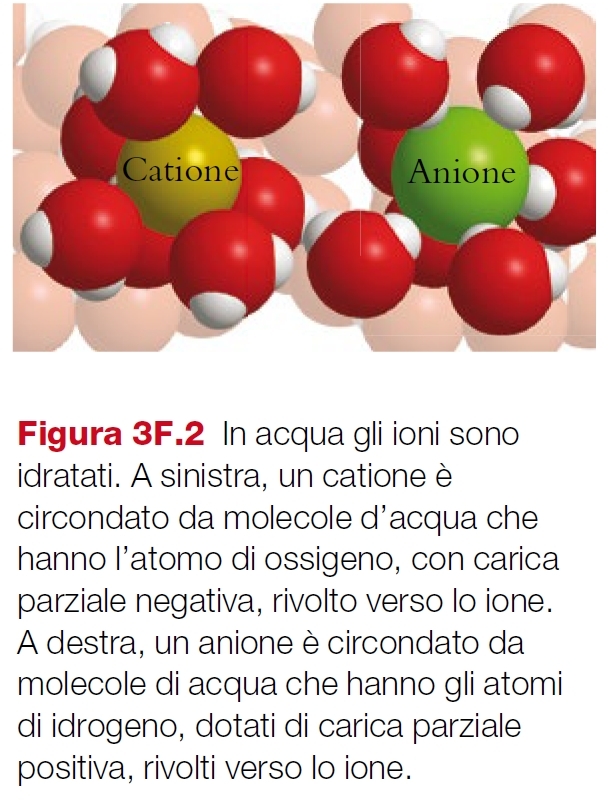 I sali sono elettroliti forti, completamente dissociati in soluzione acquosa. Quando presenti in una soluzione, gli ioni che formano il sale sono completamente solvatati (idratati), cioè circondati da molecole di acqua.
Esempio: Calcolare il pH di una soluzione di cloruro di ammonio 0.178 M (Kb[NH3]=1.78·10–5).
Esempio: Calcolare il pH di una soluzione di acetato di sodio 0.015 M a 25 °C (Ka acido acetico = 1.80x10–5).
Esempio: Calcolare il pH di una soluzione di cloruro di piridinio (C5H5NH+Cl-) di concentrazione 0.425 M. La piridina (C5H5N) è una base debole con Kb pari a 1.71·10-9.
Esempio: Calcolare quale concentrazione molare debba avere una soluzione di cloruro di ammonio perchè il suo pH sia pari a 4.53. Per l’ammoniaca: Kb = 1.79·10-5.
Esempio: Il pH di una soluzione 0.300 M del sale BCl, derivato dalla base debole BOH, è 4.875. Calcolare la costante di dissociazione della base debole BOH.
Sali con ioni anfiprotici
Quando un sale viene disciolto in acqua, uno degli ioni che lo formano può avere carattere anfiprotico, ovvero può dare origine sia ad una reazione di idrolisi acida che ad una reazione di idrolisi basica. 
Per sapere se la soluzione del sale con uno ione anfiprotico ha carattere acido o basico, bisogna considerare entrambe le reazioni di idrolisi e valutare quale è più spostata verso i prodotti in base alle costanti di ciascuna reazione.
Ad esempio: Determinare su una soluzione di bicarbonato di sodio è acida o basica. Per l’acido carbonico, Ka1 = 4.4·10-7 e Ka2 = 4.7·10-11.